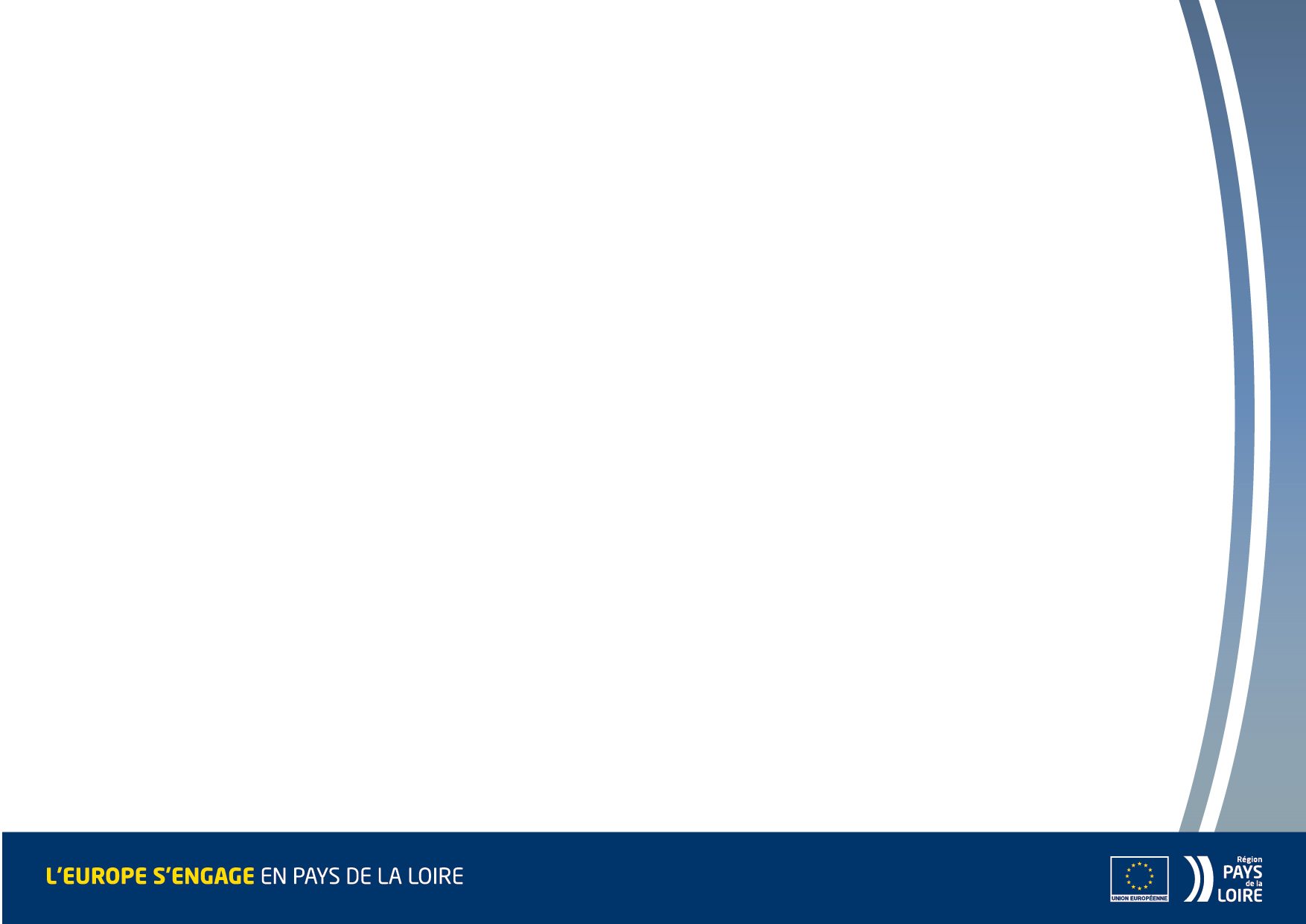 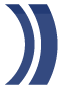 Small Scale Projects – Europe du Nord Ouest
Un appel dédié à des petits projets, pour des structure qui veulent tester les projets européens 

Un dossier unique, simplifié, 
Dépôt de dossier en une seule phase, évaluation rapide,
Taux de financement: 60% du budget du projet, en subvention. 

Quel type de projet ? 
Au moins 3 partenaires de 3 pays différents (dont au moins 2 dans la zone ENO) 
Budget entre 200 000 et 800 000 euros
18 mois maximum 
Des activités réduites (1 seul lot de travail) 

Deadline: 12 juillet 2023
1
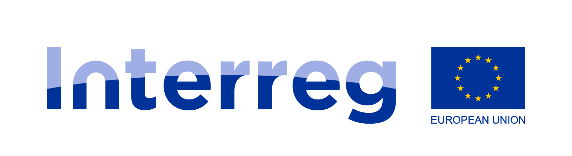 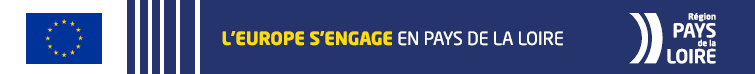 [Speaker Notes: Enjeux: 
Diversification of project partners, capacity building and territorial diversification, 
Signaling accessibility and relevance of EU funds in all territories of North-West Europe.]
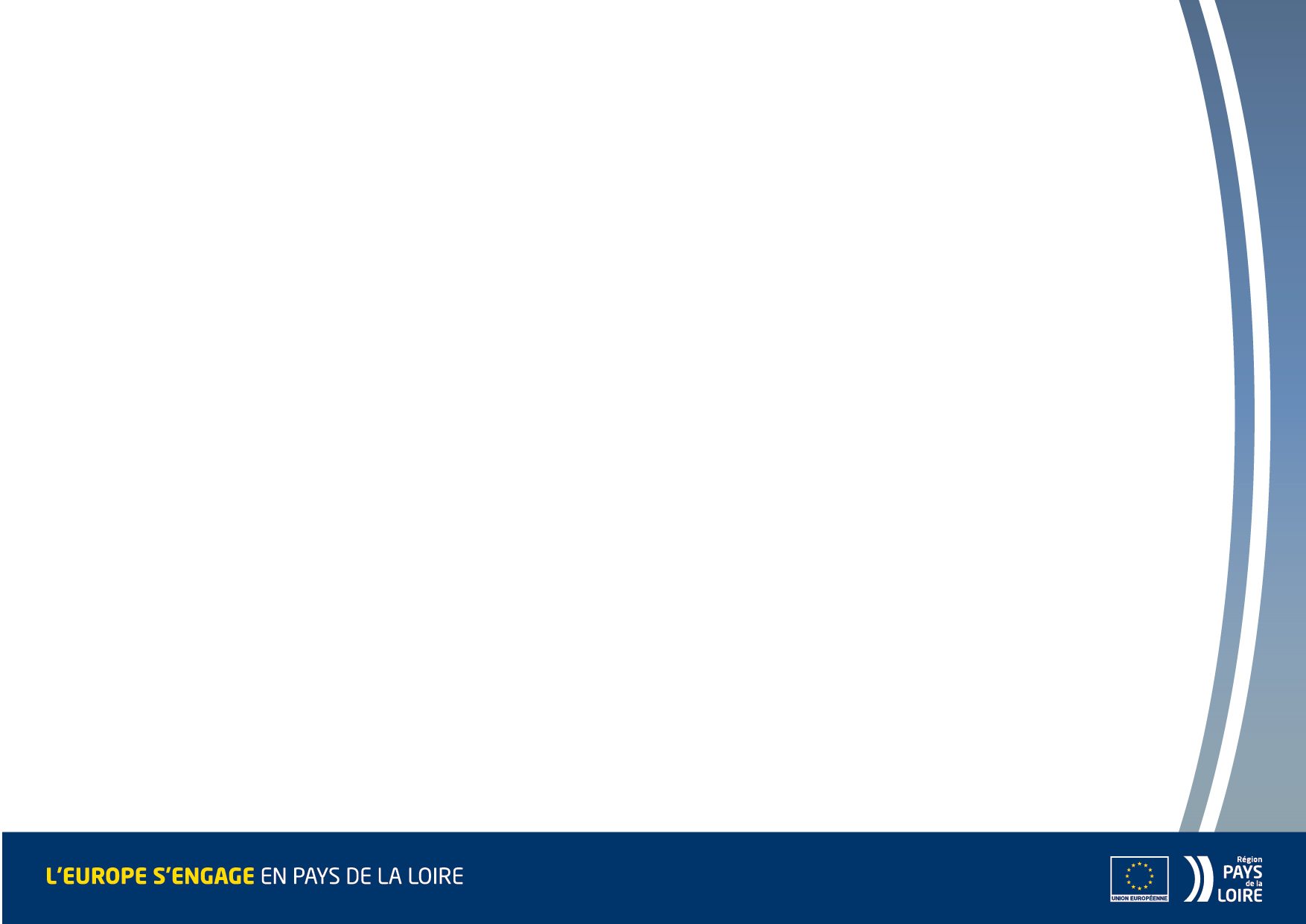 Les projets doivent rassembler au moins 3 partenaires européens, dont au moins 2 de la zone ENO
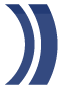 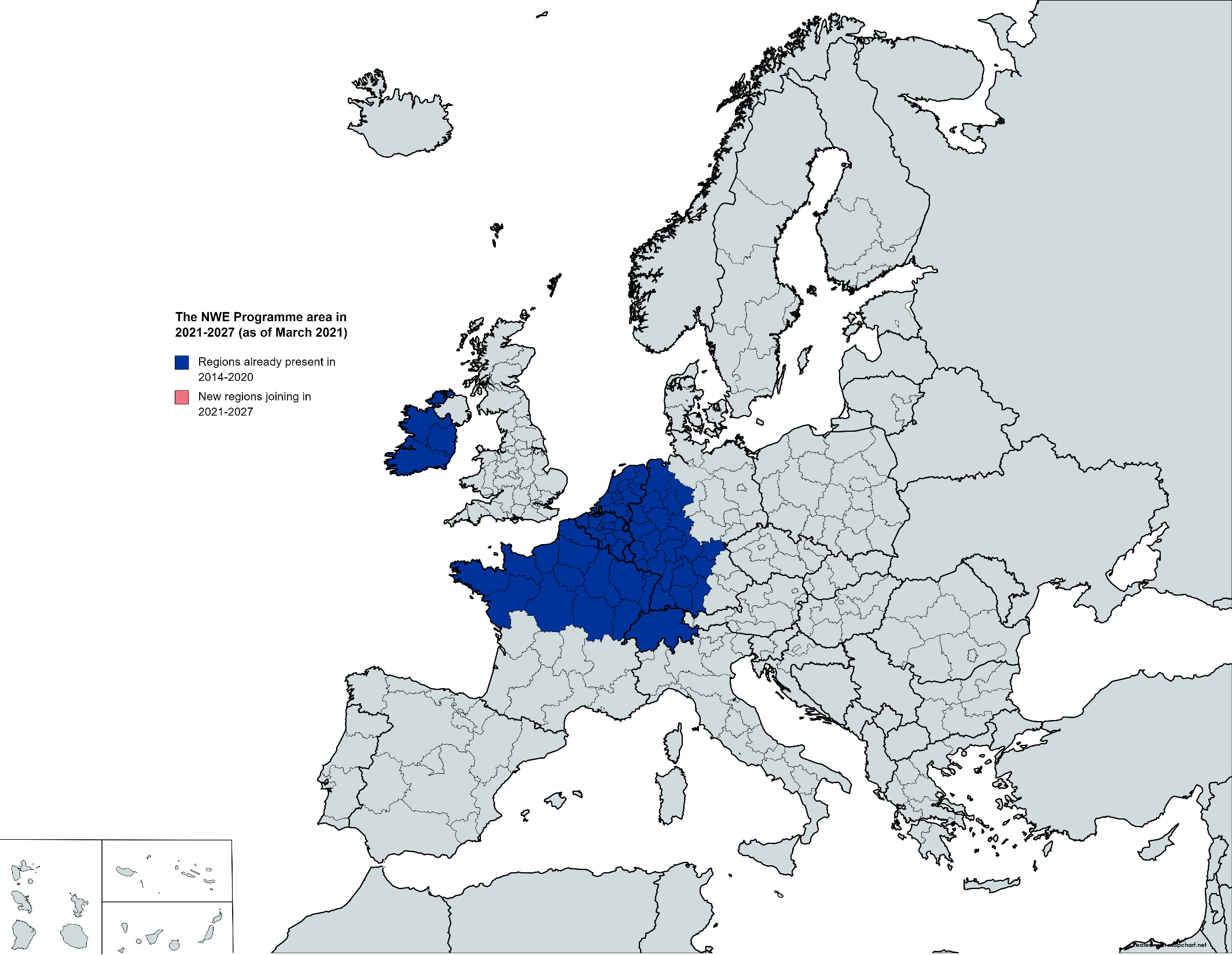 2
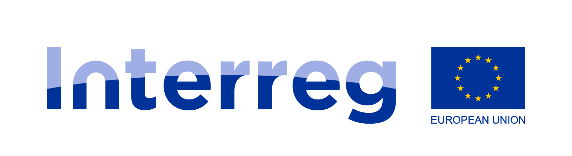 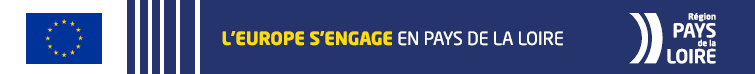 [Speaker Notes: Enjeux: 
Diversification of project partners, capacity building and territorial diversification, 
Signaling accessibility and relevance of EU funds in all territories of North-West Europe.]
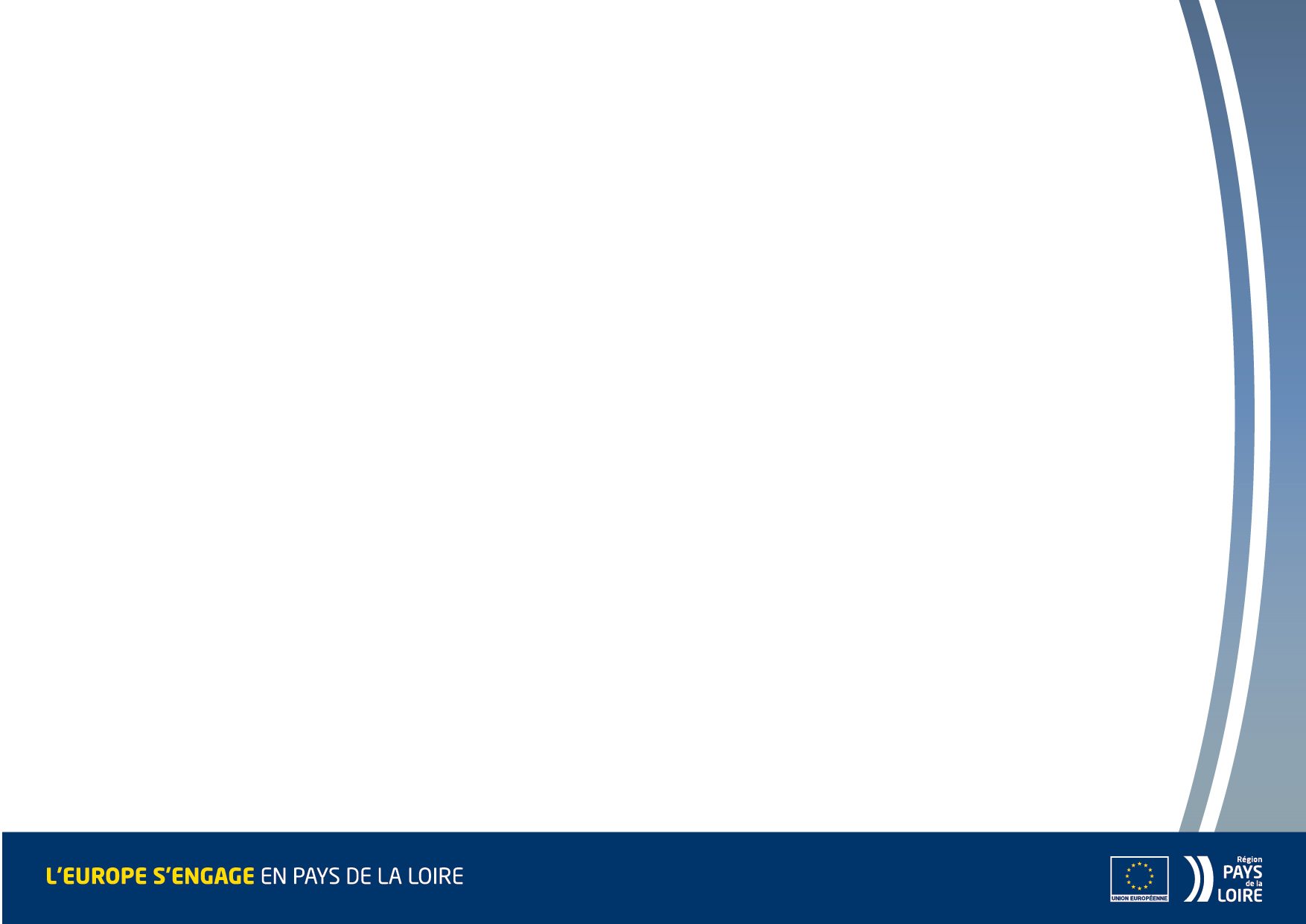 Les projets doivent s’inscrire dans l’une des priorités du programme
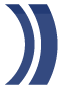 Priorité 4: Innovation et résilience (58M€)
Priorité 3: Economie Circulaire (55M€)
Priorité 2: Transition énergétique
(57M€)
Priorité 1: Climat et environnement (63M€)
Efficacité énergétique
Economie circulaire efficace dans l’utilisation des ressources.
Capacité d’innovation et adoption de technologies de pointe.
Adaptation au changement climatique et prévention des risques de catastrophe.
Energies renouvelables
Protection de la nature et biodiversité
Priorité 5: Société Inclusive (54M€)
Accès aux soins
Accès à l’emploi
Culture et tourisme durable
3
3
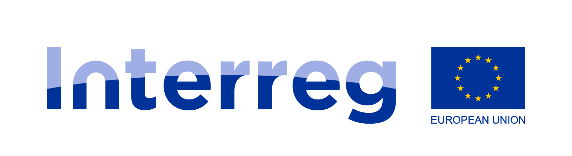 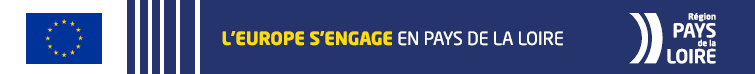 [Speaker Notes: Enjeux: 
Diversification of project partners, capacity building and territorial diversification, 
Signaling accessibility and relevance of EU funds in all territories of North-West Europe.]
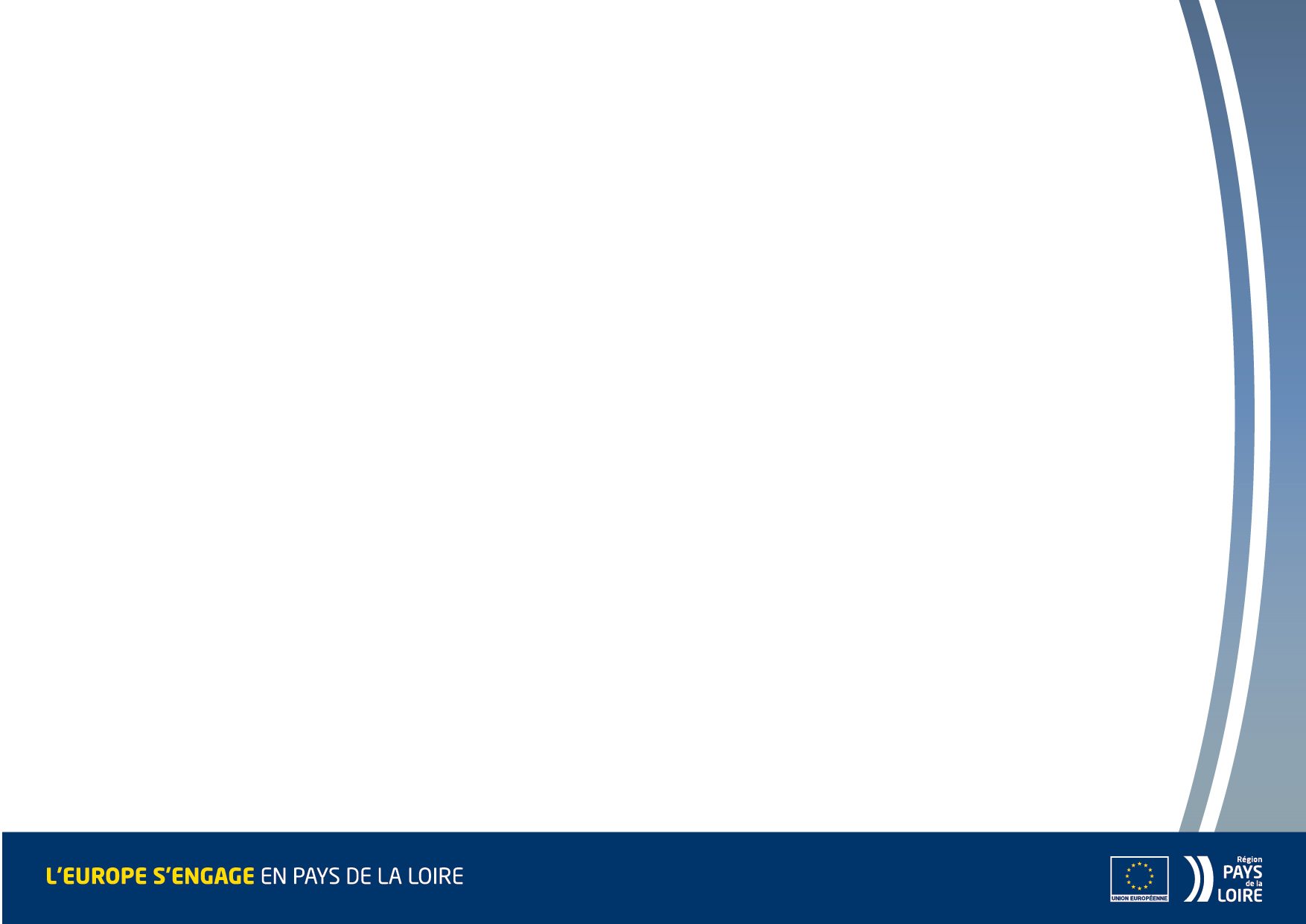 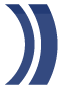 La Région vous accompagne: Objectif Europe
Pour vous aider dans la rédaction de votre dossier et augmenter vos chances de bénéficier d’une subvention, la Région finance un consultant expert en fonds européens pour vous accompagner: Relecture et conseils, élaboration d’une partie stratégique du dossier, plan de financement, recherche de partenaires, …
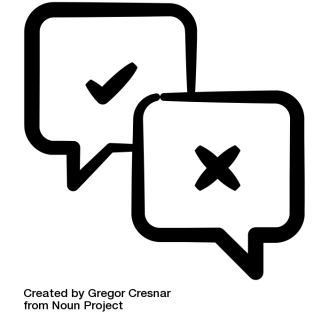 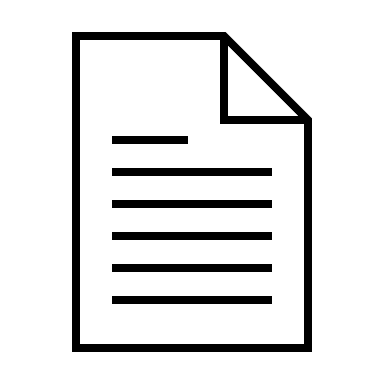 1
Demande éligible par an
Un formulaire de demande simple
Réponse sous 
10 jours ouvrés
Contacts:
Coline Fiquet
Cheffe de projets européens 
+33 (0) 2 28 20 60 89
coline.fiquet@paysdelaloire.fr
Alexandre Tournakis
Point de Contact Interreg ENO
+33 (0) 3 74 27 40 45
alexandre.tournakis@hautsdefrance.fr
Valentine Labouheure
Point de Contact Interreg ENO  
+33 (0) 3 88 15 38 49 
+33 (0)6 42 07 63 50
valentine.labouheure@grandest.fr
4
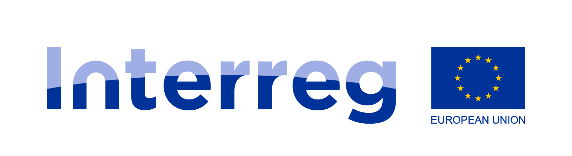 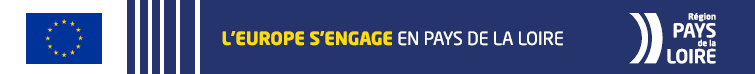 [Speaker Notes: Enjeux: 
Diversification of project partners, capacity building and territorial diversification, 
Signaling accessibility and relevance of EU funds in all territories of North-West Europe.]